規畫路線
點選路線
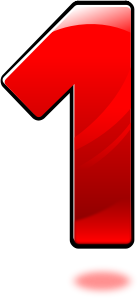 2
輸入起點及目的地
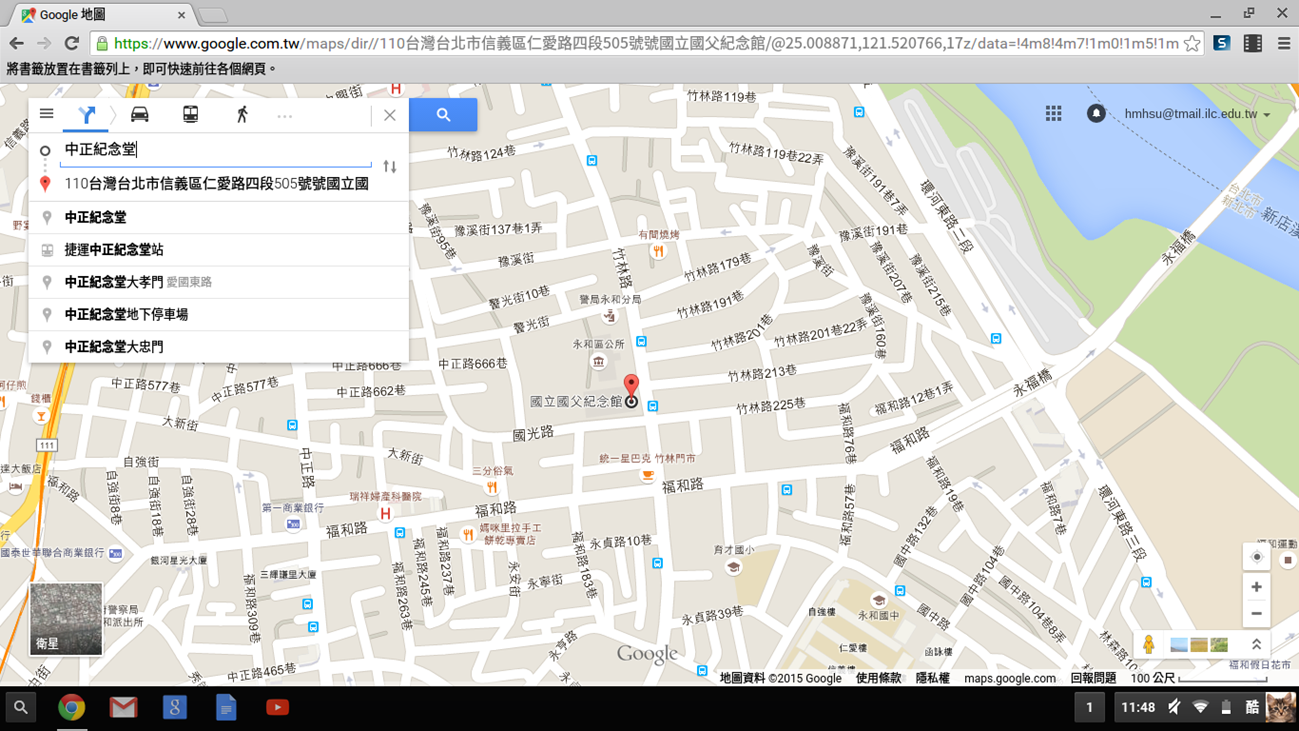 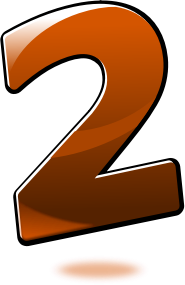 3
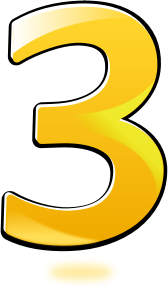 4
選擇交通工具
選擇汽車
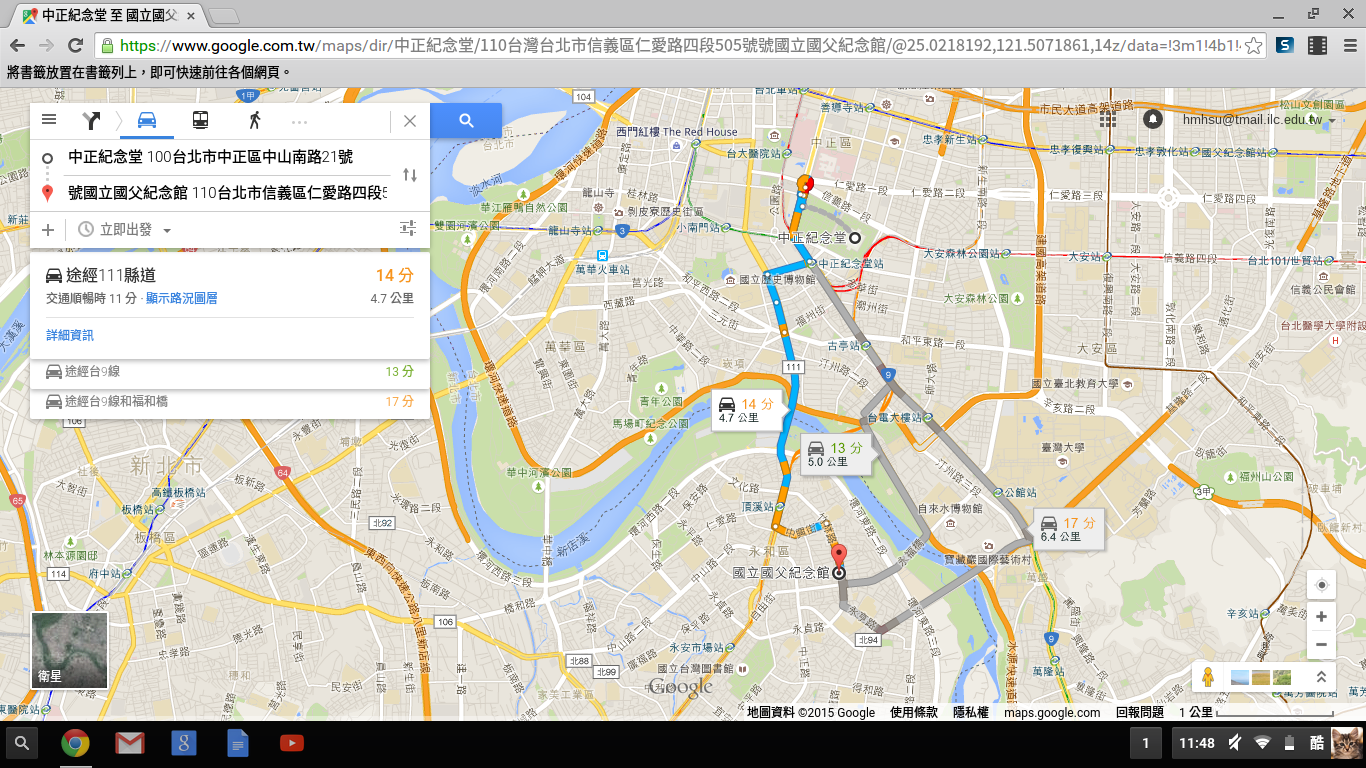 6
選擇大眾運輸
7
選擇走路
8